Managing Conflict
Heather Austin, PhD	 
Assistant Professor 
Department of Pediatrics
Division of Adolescent Medicine
haustin@peds.uab.edu
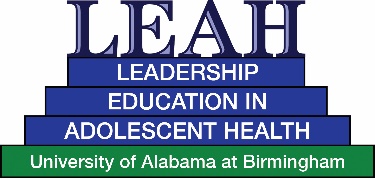 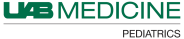 Crucial Conversation Discussion between 2 or more people where:	1) Stakes are high	2) Opinions vary	3) Emotions run strong
CRUCIAL CONVERSATION?
What is the typical response to crucial conversations?
Responses to crucial conversations
AVOID (SILENCE)
Suffer the Consequences 
Fear
Mistrust
Misunderstanding
Etc.
Responses to crucial conversations
CONFRONT (VIOLENCE)
Face them
Handle them poorly
Suffer the consequences
Damaged relationship
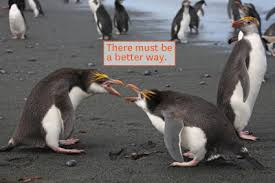 Responses to crucial conversations
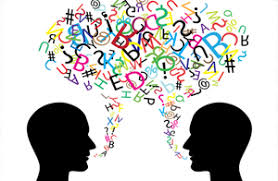 HANDLE IT WELL
Create Dialogue 
Opportunities for openly and honestly expressing opinions, sharing feelings, and articulating viewpoints, even when they are controversial or unpopular
Response to crucial conversation
Think of a time when you were facing a crucial conversation. 
Recall the full intensity of your feelings about the person or people involved
Write your frank an honest story.
How to have a Crucial conversation	(OR HOW TO GET UNSTUCK)
Start with the heart
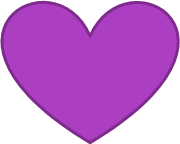 What’s Your Style Under Stress?
Scoring:
Silence
Violence
Before you start:
Decide if you want to focus on work or home

Think of a specific person or topic where you are having trouble/identify a need for a crucial conversation

Candidly answer the questions while keeping this crucial conversation in mind
1 (T)					7 (T)
		2 (T)					8(T)
		3 (T)					9 (T)
		4 (T)					10 (T)
		5 (T)					11 (T)
		6 (T)					12 (T)
Start with the heart
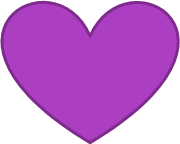 Learn to identify when conversations feel crucial
Physical signs
Stomach tightens
Jaw clenches
Emotional signs
Scared 
Hurt 
Angry
Mistrust
What did it look like when you were little?
			*Step back, slow down, take steps to turn your brain back on
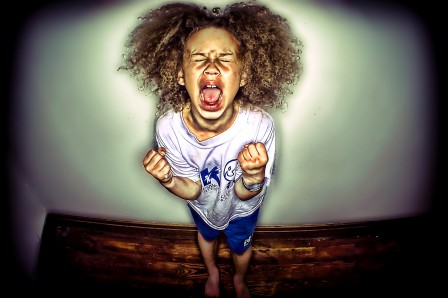 Start with the heart
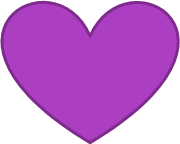 Start with the heart
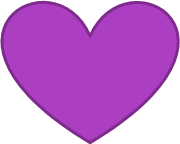 Start with the heart
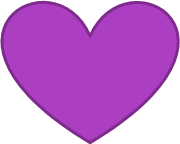 What do I want for myself?
What do I want from others?
What do I want from the relationship? 
Is my behavior showing others what my true motives are?
What might my silence or violence say about my motives?
If this is what I really want what should I say or do?
Master my stories
Multiple stories can be told from the same facts
Our brain is hardwired to create these stories 
Our stories can then set off uncomfortable emotions
If you can give up the hold on the certainty of your emotions, you may be able to create healthier emotions and better results
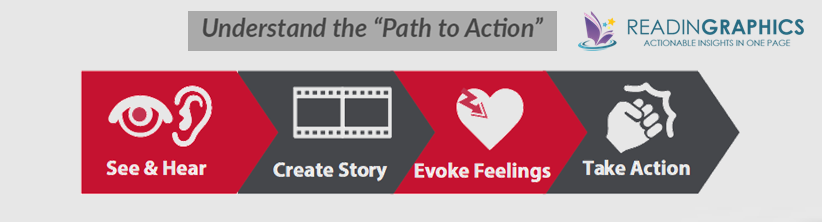 VICTIM
It’s not my fault
I’m an innocent sufferer

VILLAIN
It’s all your fault
Emphasize others nasty qualities and rely on ugly labels

HELPLESS
There’s nothing else I can do
There are no healthy options for taking action
Master my stories
Facts
An actual occurrence, something that can be proven through observation or measurement
Stories
Judgements 
Conclusions
Attributions
Master my stories
Go back to the story you told in your crucial conversation
Underline all the FACTS in your story. 
Who is the VICTIM? the VILLIAN? The HELPLESS person?
Master my stories
Turn yourself from a victim to a contributor
Turn others from villains to humans
Why would a reasonable, rational and decent person do this?
How to have a crucial conversation
Content 
The report is useless
It’s really not your job to do these things.
Pattern 
Its always a last minute request.
You are constantly confronting an unrealistic work load
Relationship
You don’t feel valued
You don’t feel like you can express your opinion
State my path
Share your facts
Tell your story
Ask for others paths
Talk tentatively
Encourage testing
Share your facts
I was expecting to receive this yesterday. This is the 3rd time that you have not met a deadline that we have set for this project.
Tell your story
I’m worried about how invested you are in this project.
Ask for others paths
Is that the case, or am I missing something?
Talk tentatively
Encourage testing
State my path
STATE YOUR PATH
Go back to your crucial conversation & try to STATE YOUR PATH
Share your facts
Tell your story
Ask for others paths
Talk tentatively
Encourage testing
Make it safe
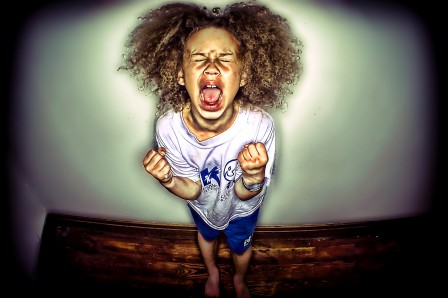 Learn to identify when others feel unsafe
Look for signs of silence or violence
Make it safe
Step back and make it safe if you detect silence or violence in others 
What is at risk? Mutual purpose and/or mutual respect
Apologize if appropriate
Contrast
Don’t: “The last thing I wanted to do was to communicate that I don’t value the work that you put in to the project.”
Do: “I think your work has been nothing short of spectacular.”
Look for Mutual Purpose
Explore others Paths
Be sincere 
Be curious
Stay curious
Be patient
Explore others Paths
Ask to get things rolling
“I would like to hear your concerns.”
“I would really like your opinion on this.”
“Please let me know if you see it differently.”
“Don’t worry about hurting my feelings, I would really like to hear your thoughts.”
Explore others Paths
Mirror to confirm feelings
“Don’t worry, I’m fine.” (with a look and tone of being upset)
“Really, from the way you are saying that, it doesn’t sound like you are.”
“You say you are okay, but by the tone of your voice, you seem upset.”
Explore others Paths
Paraphrase to Acknowledge the Story
“Let’s see if I’ve got this right. You are upset because…”
Explore others Paths
Prime When You’re Getting Nowhere
“Are you thinking that the only reason we’re doing this is to make money?”
“I wonder if you are doing this because…”
Explore others Paths
Don’t forget your ABCs“
Agree when you can agree
Build 
Instead of “Wrong. You forgot to mention…”
“Absolutely. In addition I noticed that…”
Compare your path with the other person’s path 
Don’t suggest others are wrong
Move to action
Make Assignments and Put Decisions into Action
Who?
Does what?
By When?
How will you follow up?
Mastering crucial conversations
Start with the Heart – Empathy and positive regard
Learn to look – And stay in the dialogue
Make it safe – Prevent Fear, encourage open dialogue
Master my stories – Avoid clever stories
STATE My path – Separate facts from stories
Explore others paths – Listen with empathy
Move to action – Who is going to do what by when